CRNA GORA
Crna Gora je nezavisna i suverena država, republikanskog oblika vladavine.
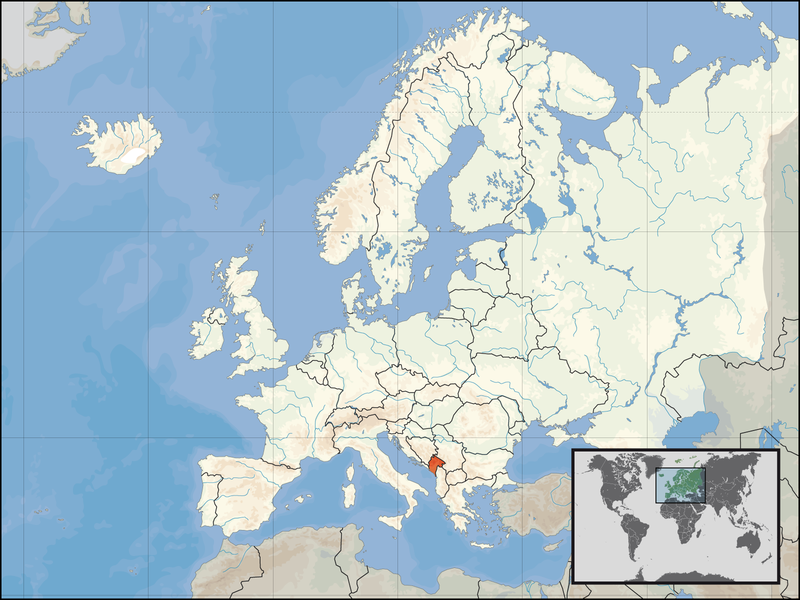 BALKANSKA ZEMLJA NA JUGOISTOKU EUROPE
IMA IZLAZ NA JADRANSKO MORE
ZASTAVA CRNE GORE
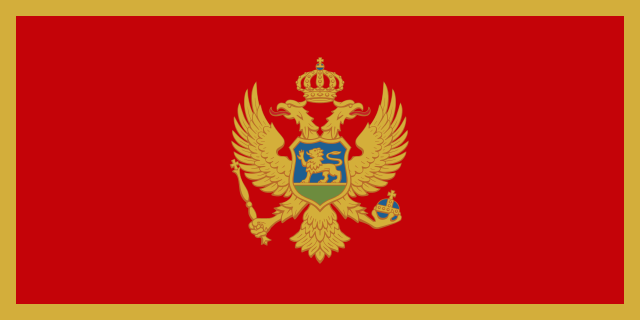 [Speaker Notes: ZASTAVA CRNE GORE]
GRB CRNE GORE
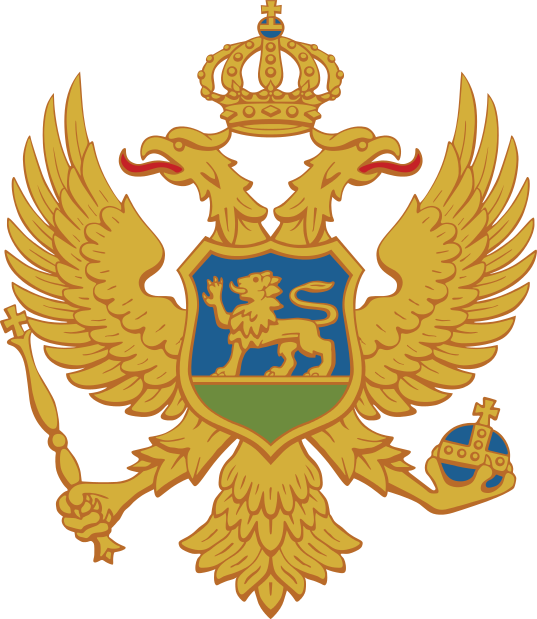 SLUŽBENI JEZIK
Službeni jezik u Crnoj Gori je crnogorski jezik, ćirilično i latinično pismo su ravnopravni, a u službenoj uporabi su i srpski, bošnjački, albanski i hrvatski jezik.
VALUTA
VALUTA koja se koristi u državi je euro iako Crna Gora službeno nije članica Europske unije niti Eurozone
UDIO STANOVNIŠTVA
Stanovništvo po materinskom jeziku prema popisu iz 2011.:
srpski:42,88%
crnogorski: 36,97%
albanski: 5,27%
bošnjački: 5,33%
hrvatski: 0,45%
srpsko-hrvatski:2,63%.
PODGORICA- GLAVNI GRAD
GRANICE CRNE GORE
Na sjeveru graniči s Srbijom, na istoku s Kosovom, na jugoistoku s Albanijom, na zapadu s Bosnom i Hercegovinom, a na krajnjem jugozapadu s Hrvatskom.
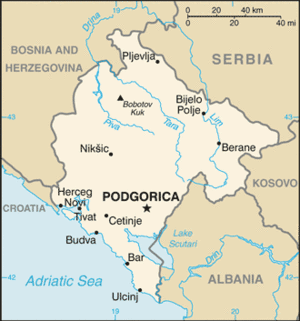 NAJDUŽA RIJEKA
ZETA
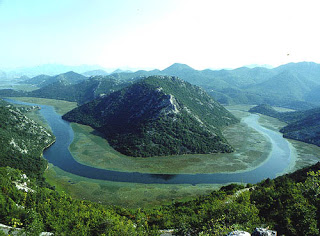 Najduža obala
Velika Plaža, Ulcinj - 13.000 metara
Najviši vrhovi:
Maja Rozit (Prokletije) - 2522 m
Bobotov Kuk (Durmitor) - 2522 m
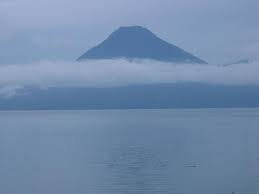 Najveće jezero
Skadarsko - 391 km2
KANJON
Najdublji kanjon: Tara - 1300 m
ZALJEV
Najveći zaljev: Bokokotorski
UNESCO-va Svjetska baština
Durmitor
Kanjon Tara
Stari grad Kotor
Kotorski zaljev
Nacionalni parkovi
Nacionalni park Durmitor
Nacionalni park Biogradska gora
Nacionalni park Lovćen
Nacionalni park Skadarsko jezero
BIOGRADSKA GORA
DURMITOR
LOVĆEN
TURISTIČKO SREDIŠTE
PORTO MONTENEGRO
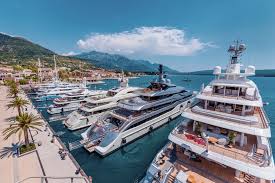 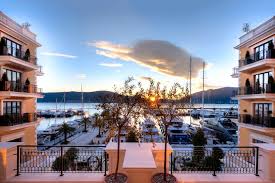 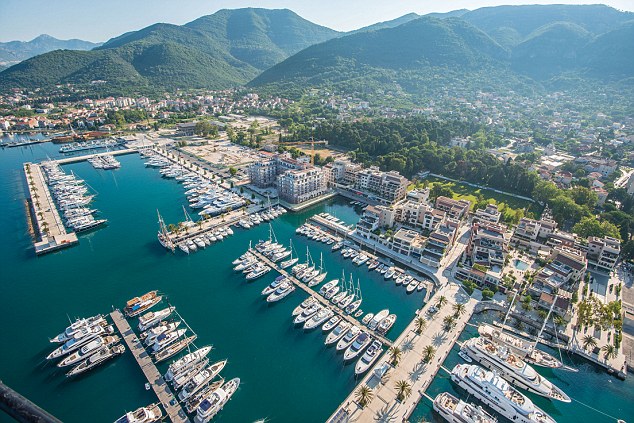 UKRATKO
Glavni grad: Podgorica
Ima izlaz na Jadransko more
Valuta je euro
Službeni jezik je crnogorski
Graniči sa Srbijom, Kosovom, BiH, Albanijom i Hrvatskom
Najduža rijeka je Zeta
Najveće jezero je Skadarsko jezero
Unescova baština: Durmitor, Kanjon Tara, Stari grad Kotor, Kotorski zaljev

Nacionalni parkovi: Nacionalni park Durmitor, Nacionalni park Biogradska gora, Nacionalni park Lovćen, Nacionalni park Skadarsko jezero